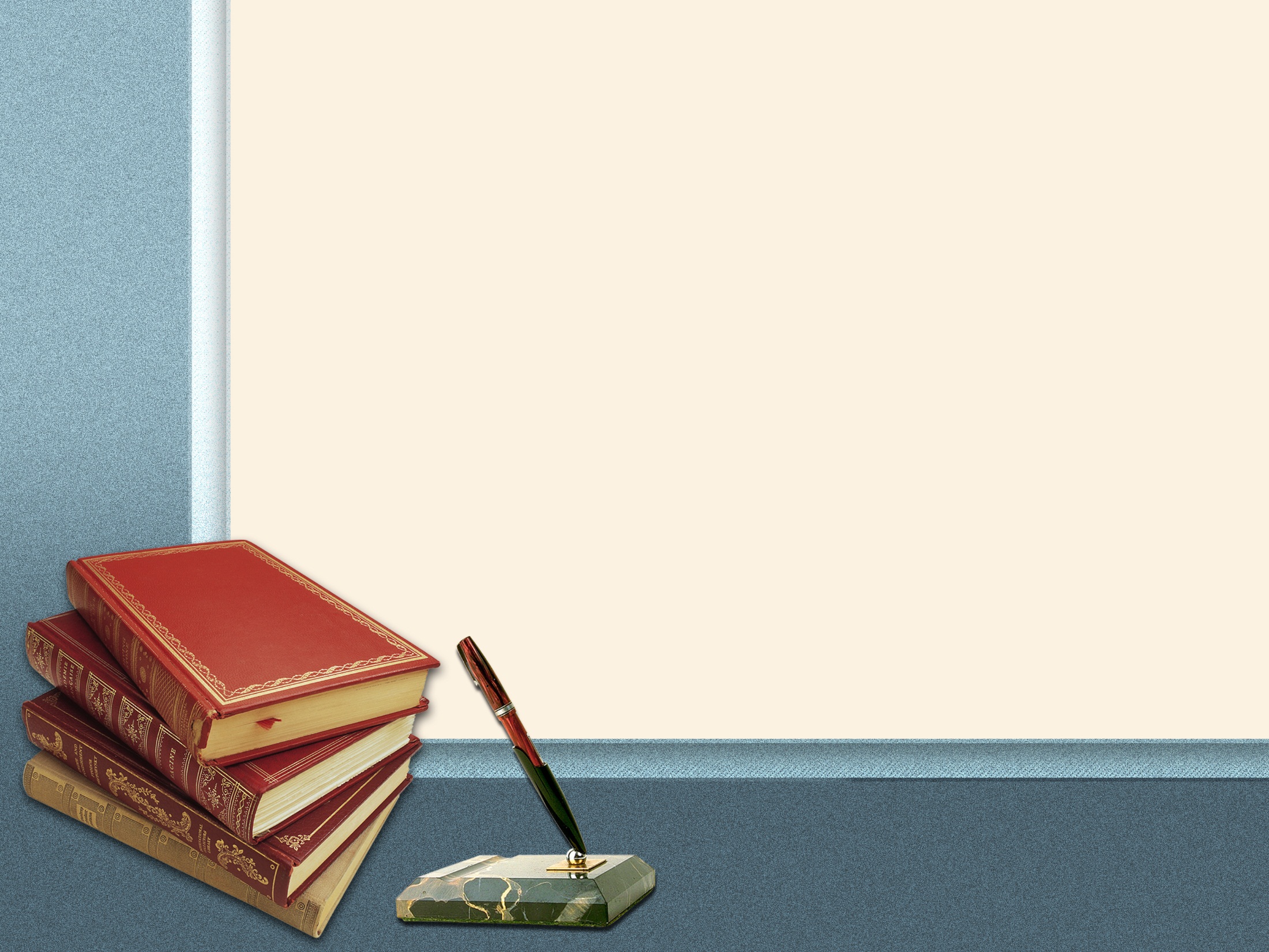 МБОУ СОШ №1 г. Горбатов
Формирование 
УУД 
в начальной школе
Веретенникова И.П., 
учитель начальных классов
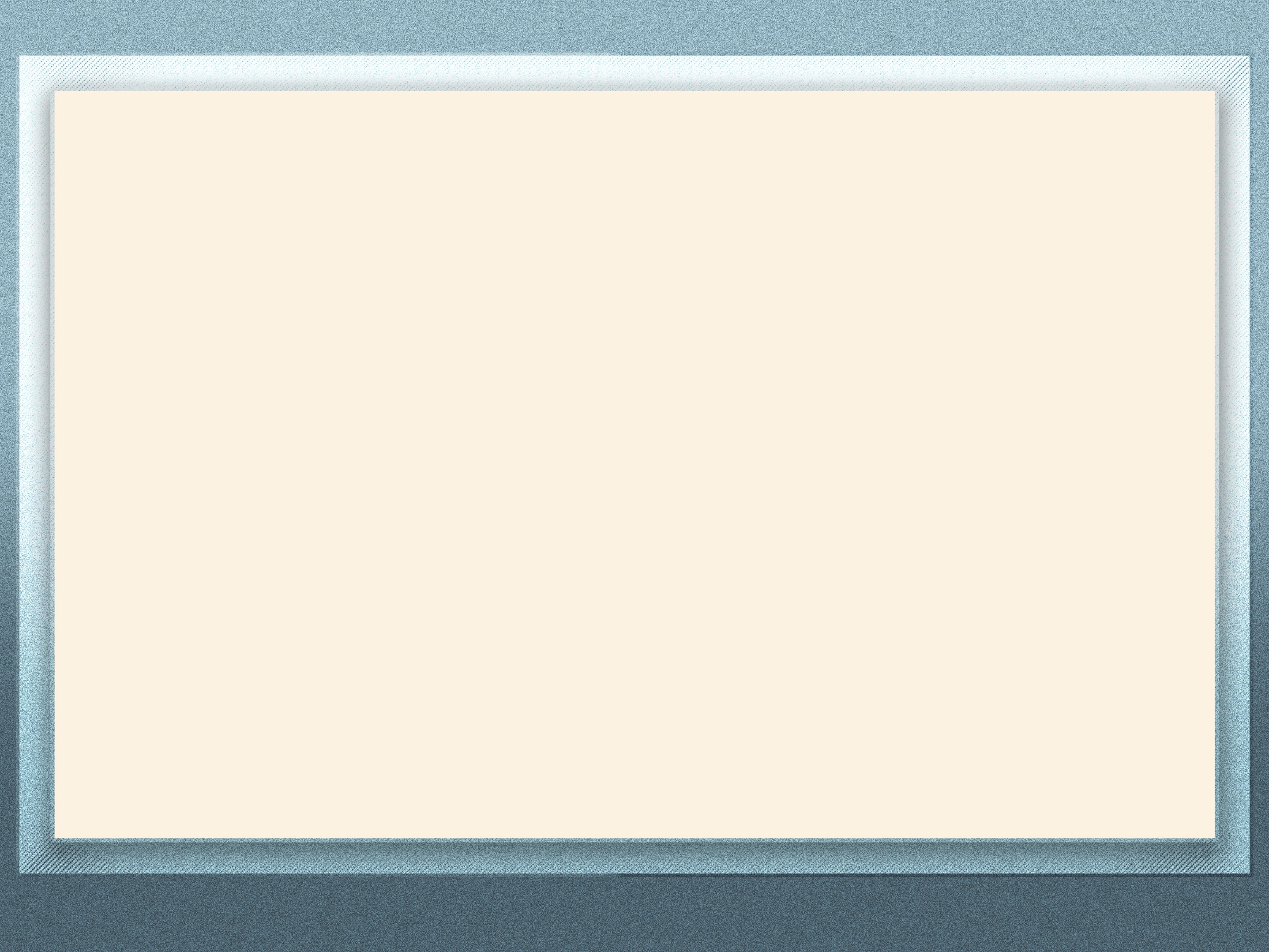 Универсальные учебные действия
в широком значении 
умение учиться, т.е. способность субъекта к саморазвитию и самосовершенствованию путем сознательного и активного присвоения нового социального опыта
в узком значении совокупность способов действия учащегося (а также связанных с ними навыков учебной работы), обеспечивающих его способность к самостоятельному усвоению новых знаний и умений, включая организацию этого процесса
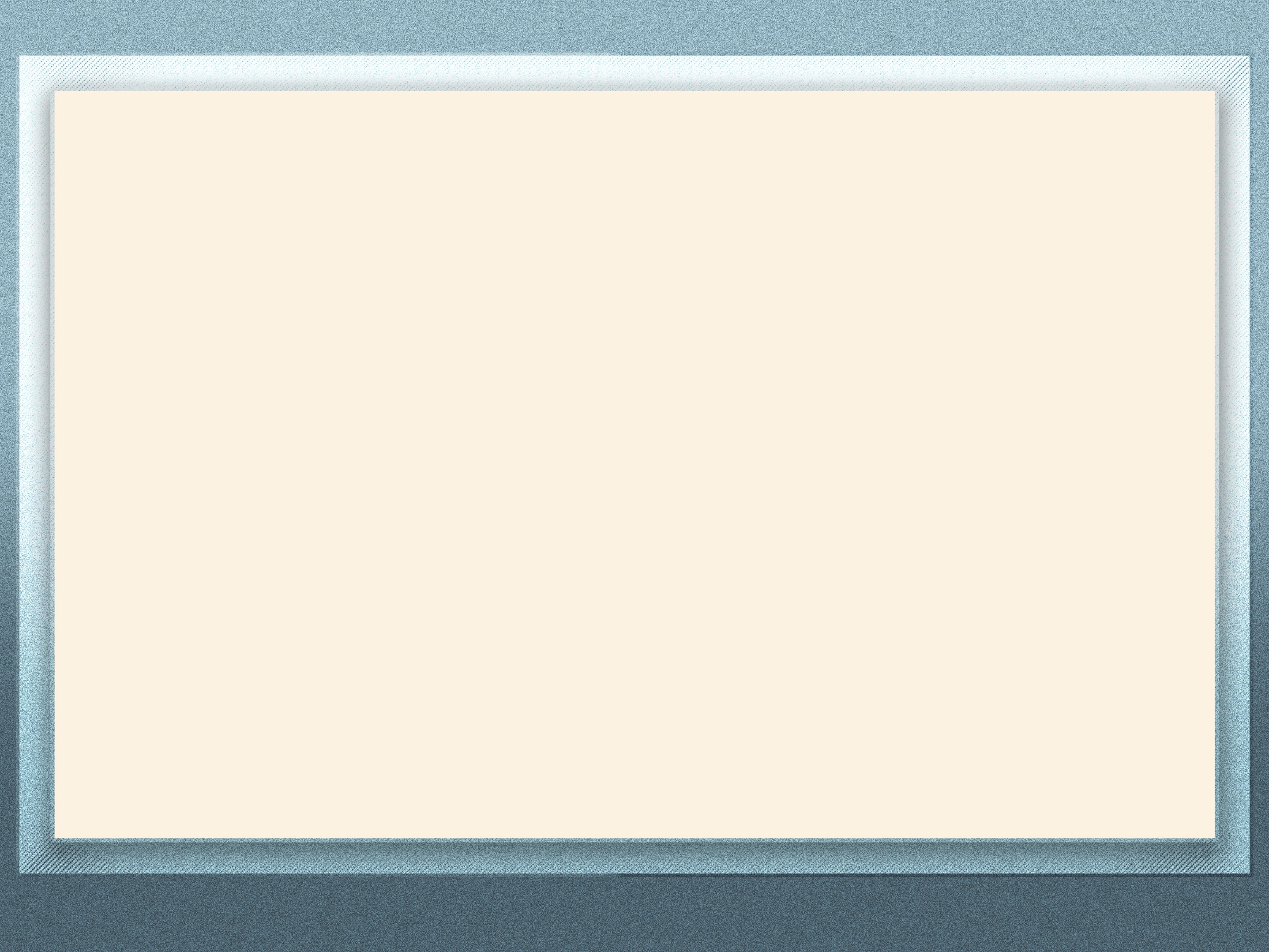 Функции универсальных учебных действий:
- обеспечение возможностей обучающегося самостоятельно осуществлять деятельность учения, ставить учебные цели, искать и использовать необходимые средства и способы их достижения, контролировать и оценивать процесс и результаты деятельности;- создание условий для гармоничного развития личности и её самореализации на основе готовности к непрерывному образованию; обеспечению успешного усвоения знаний, формирования умений, навыков и компетентностей в любой предметной области.
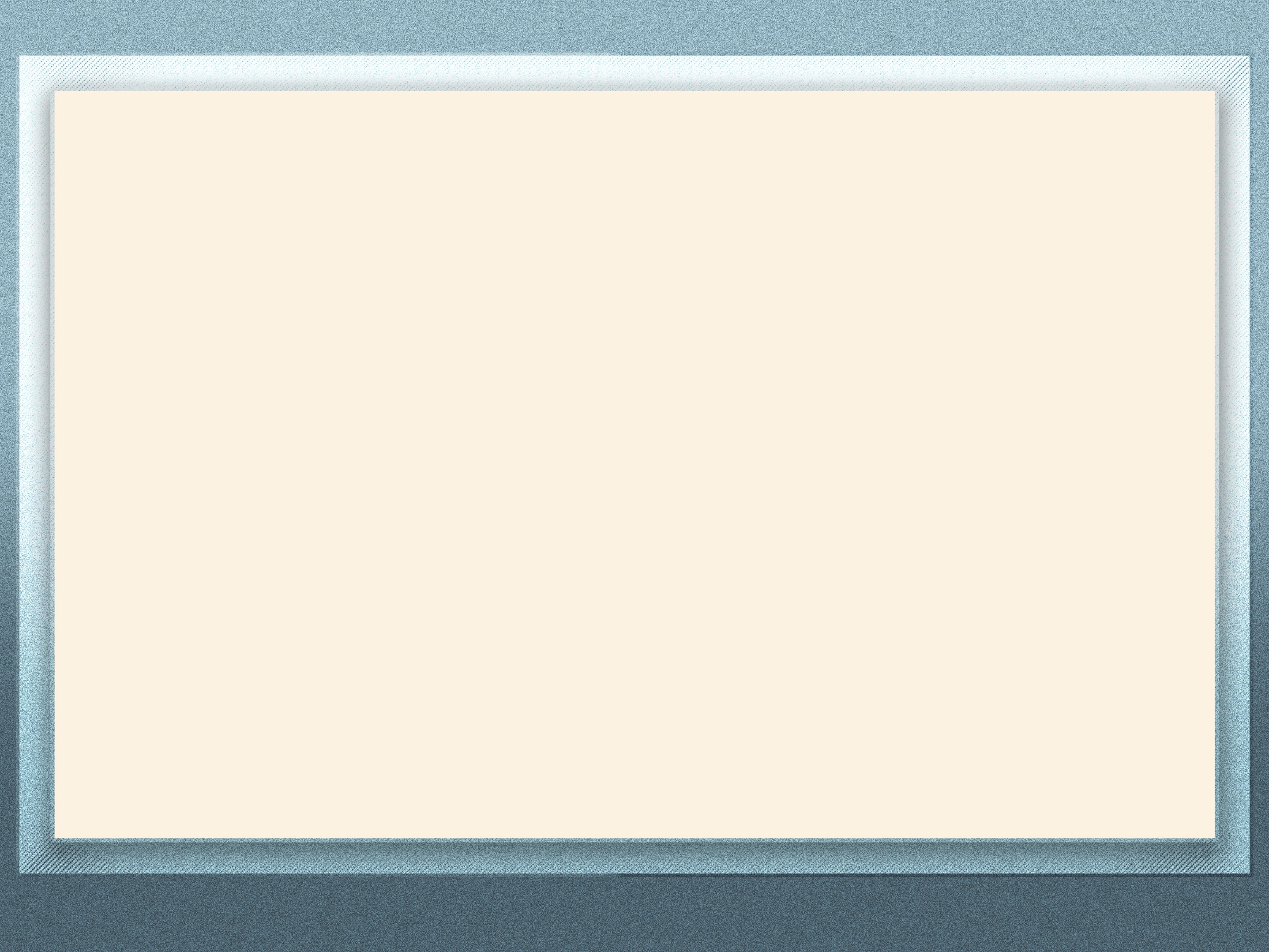 Универсальные учебные действия
Коммуника-тивные
Личностные
Познавательные
Регулятивные
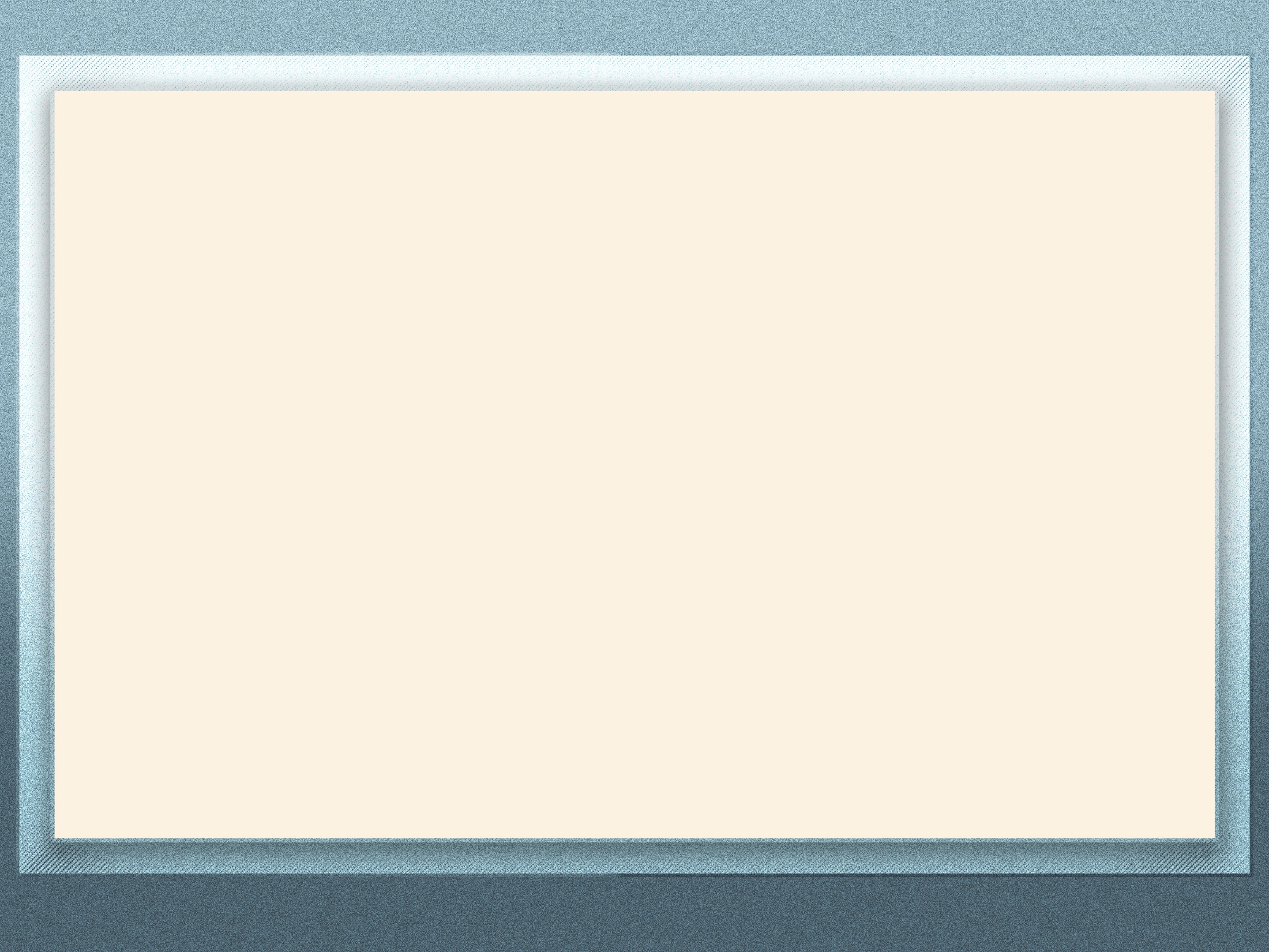 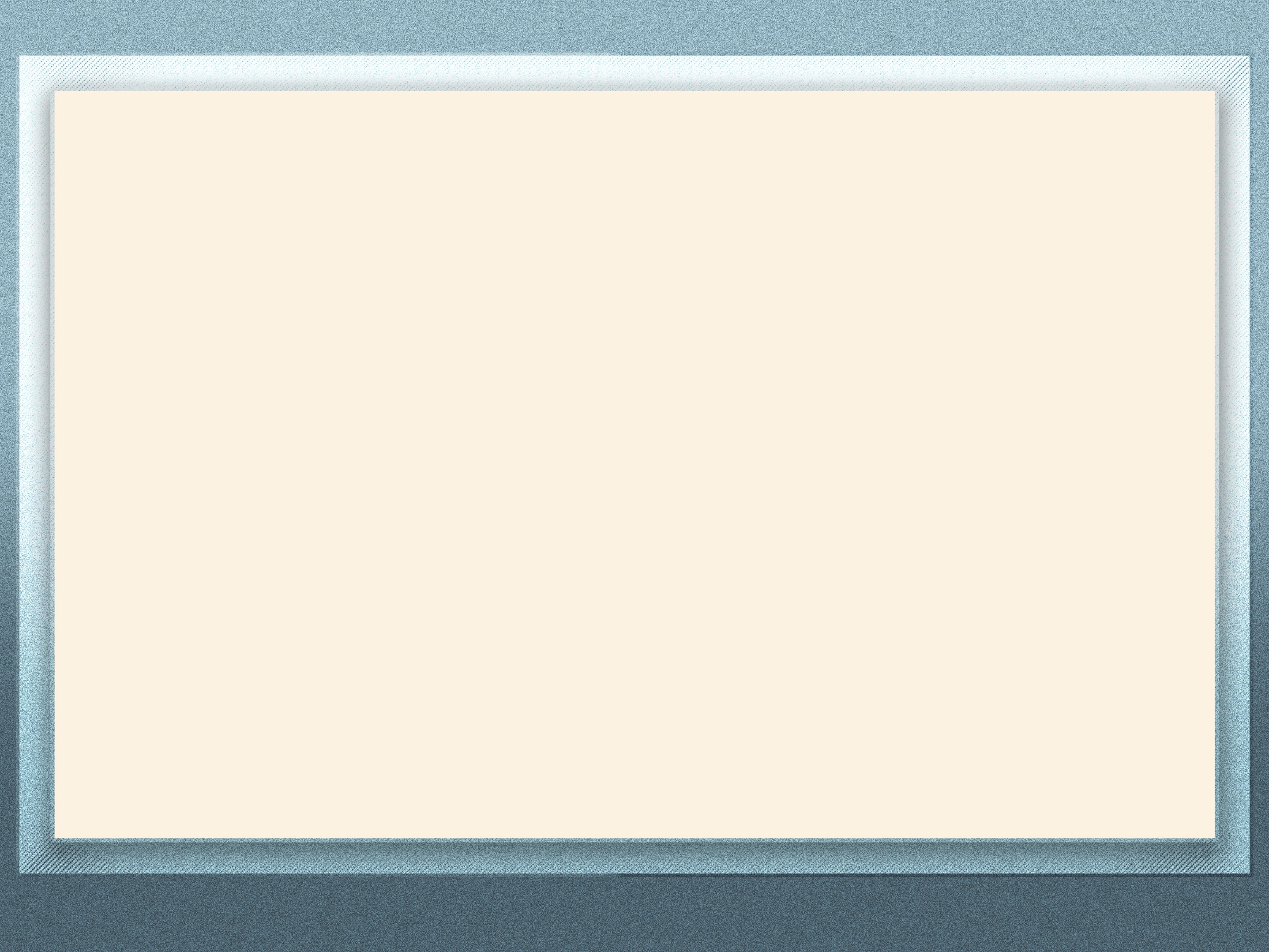 Виды заданий на уроках с УУД
личностные:
Участие в проектах
Подведение итогов урока
Творческие задания
Мысленное воспроизведение ситуации
Самооценка событий
Дневники достижений
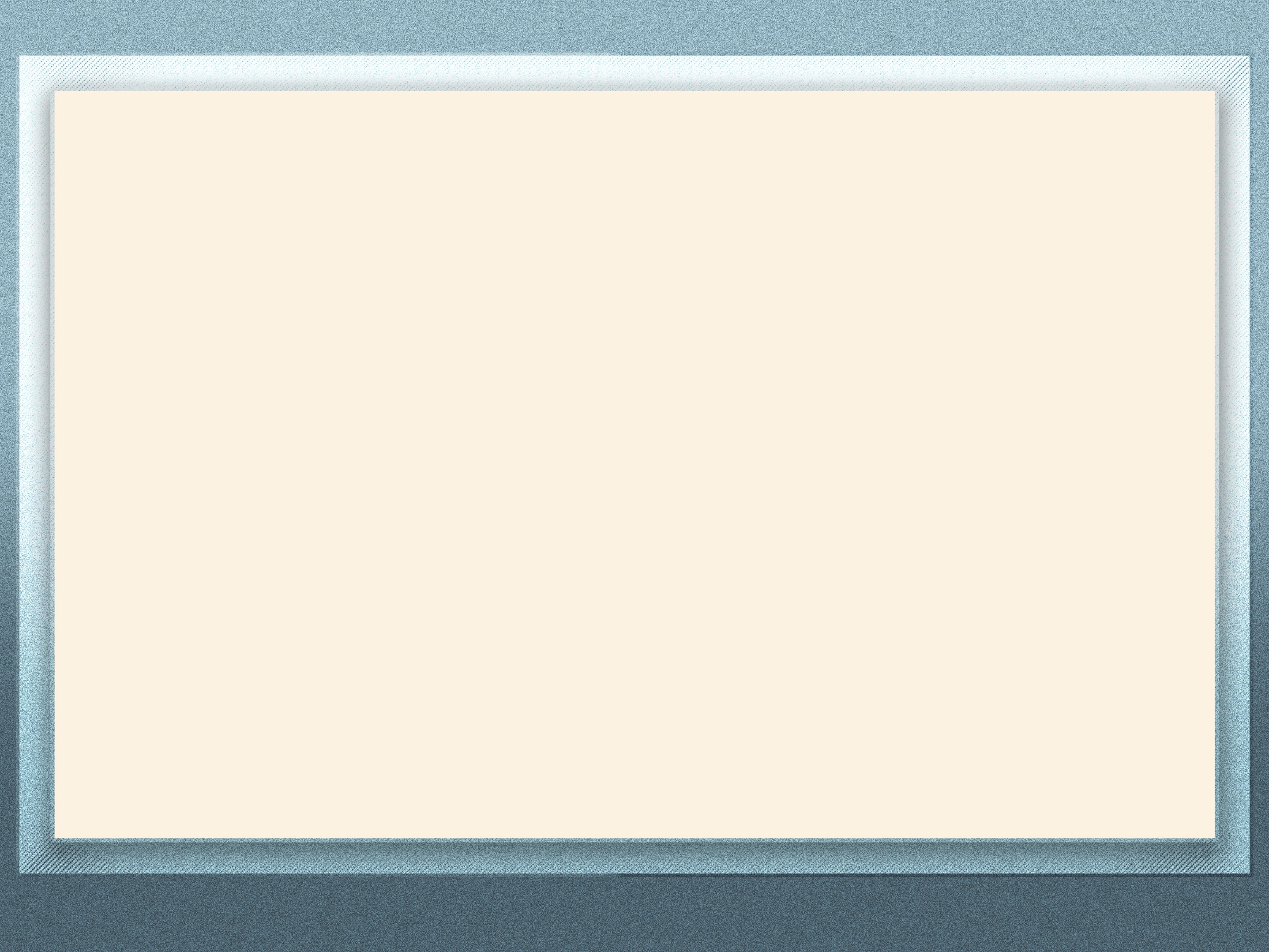 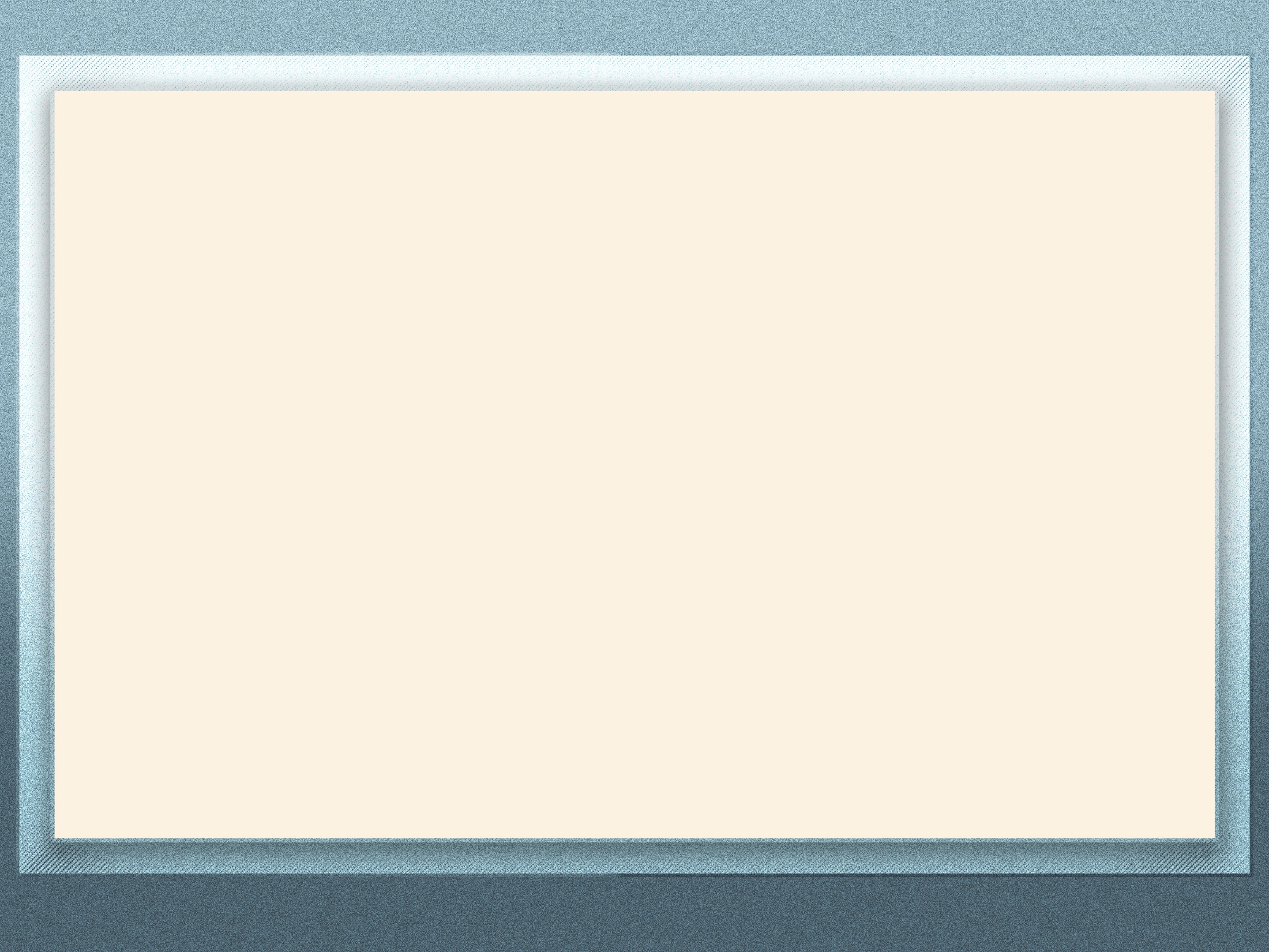 Виды заданий на уроках с УУД
регулятивные:
Преднамеренные ошибки
Поиск информации в предложенных источниках
Взаимоконтроль 
«Найди  ошибку»
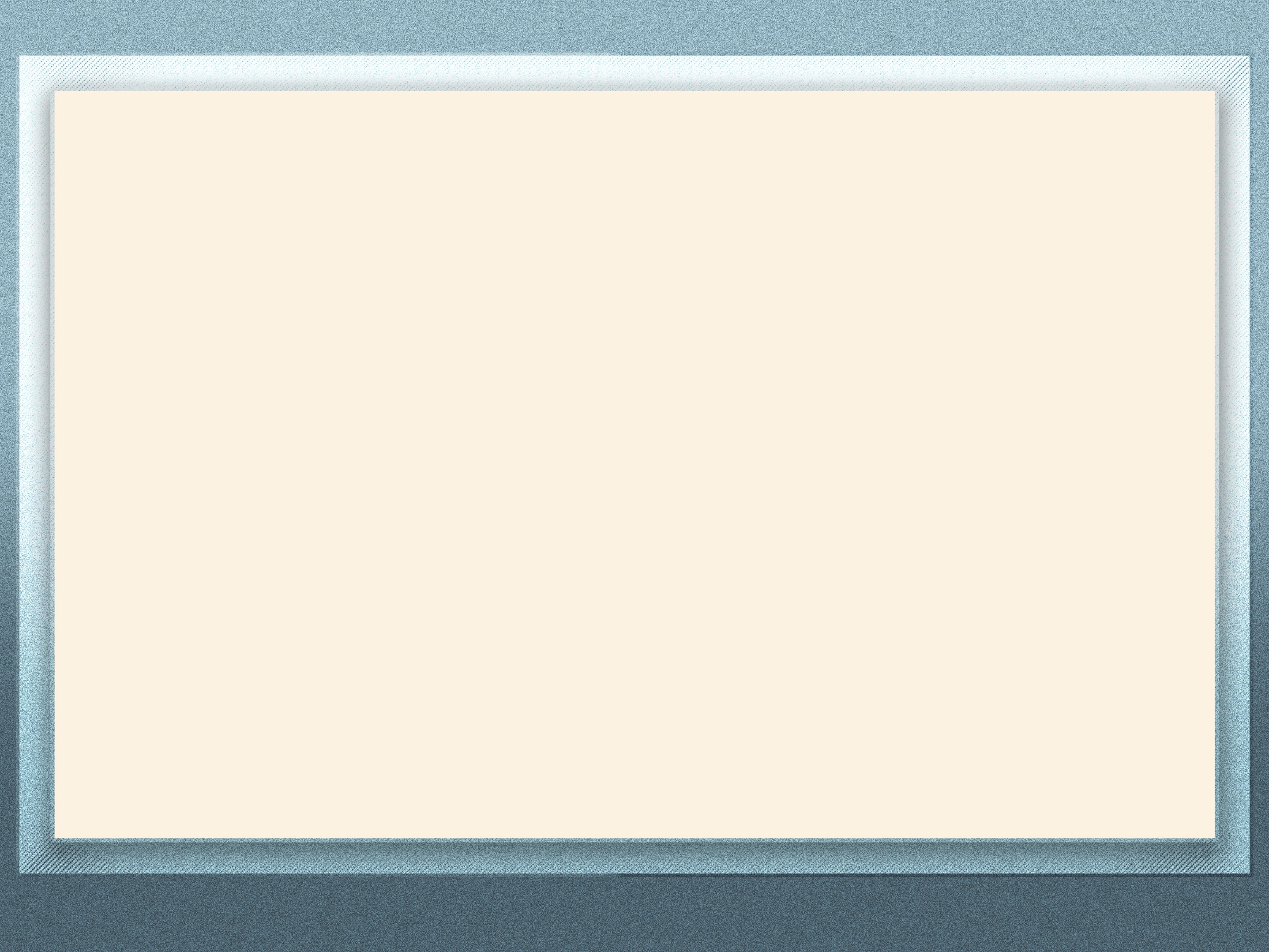 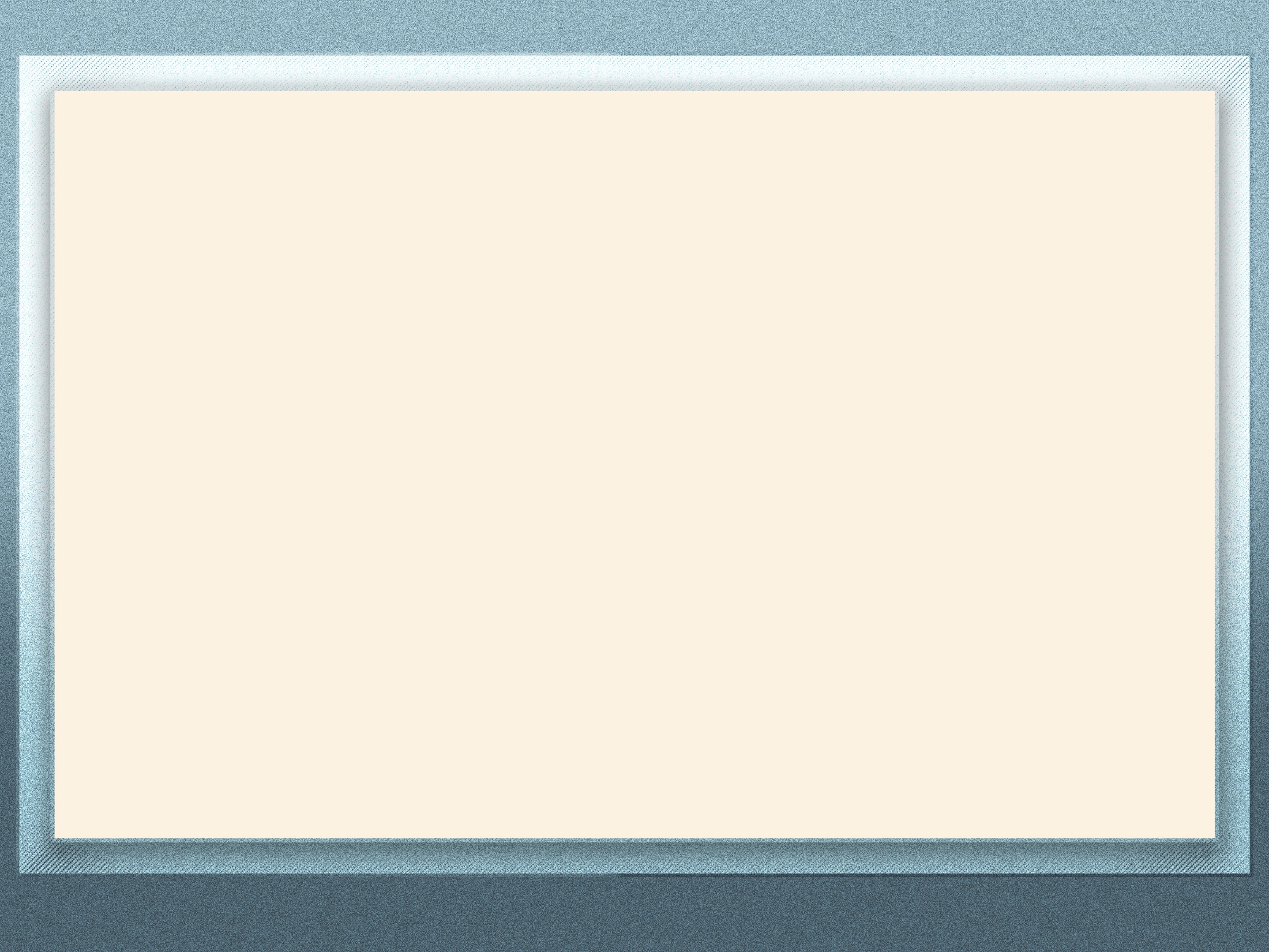 Виды заданий на уроках с УУД
познавательные:
Упорядочивание
«Цепочки»
Составление схем-опор
Работа с разного вида таблицами
Составление и распознавание диаграмм
Поиск лишнего
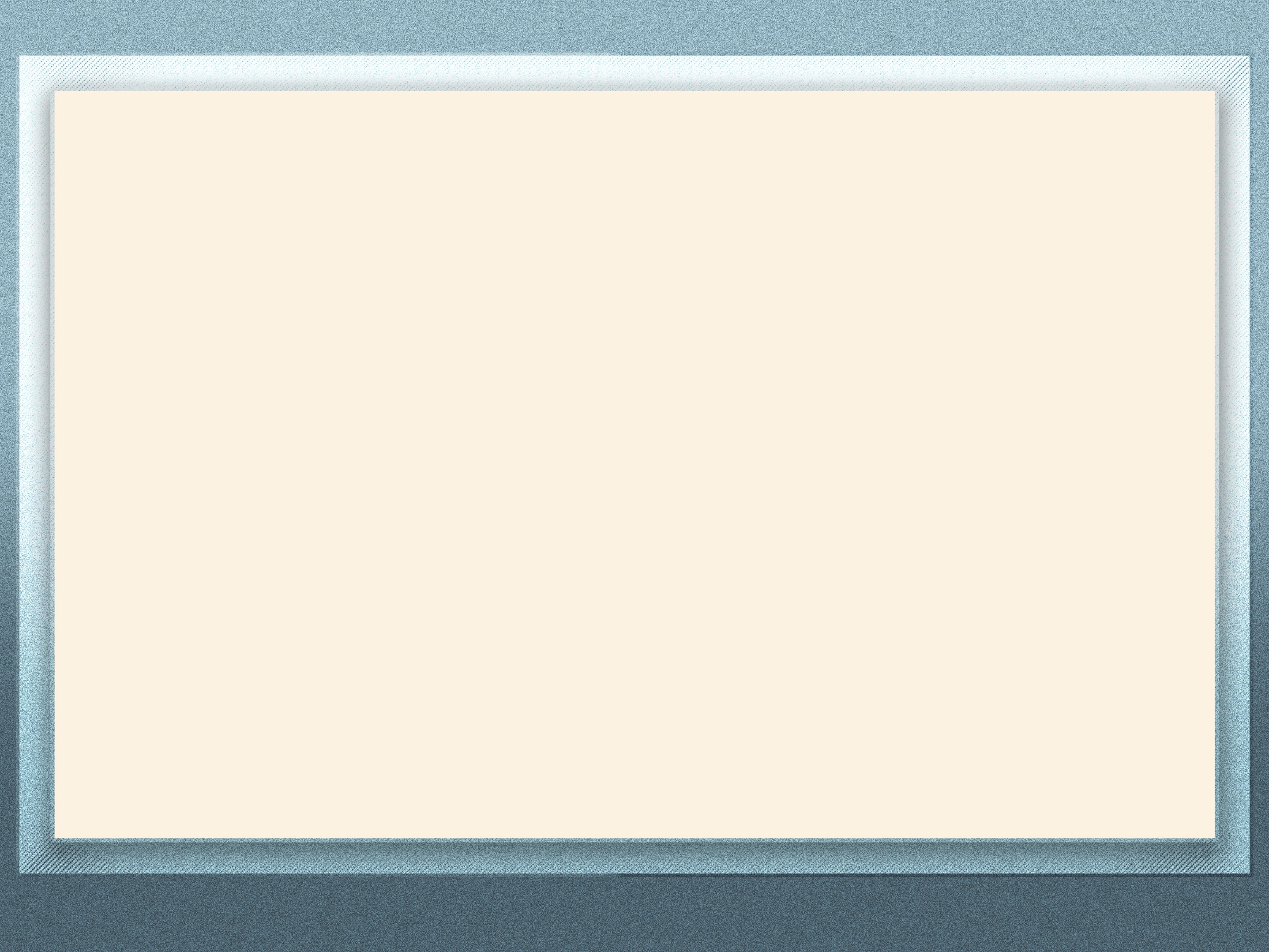 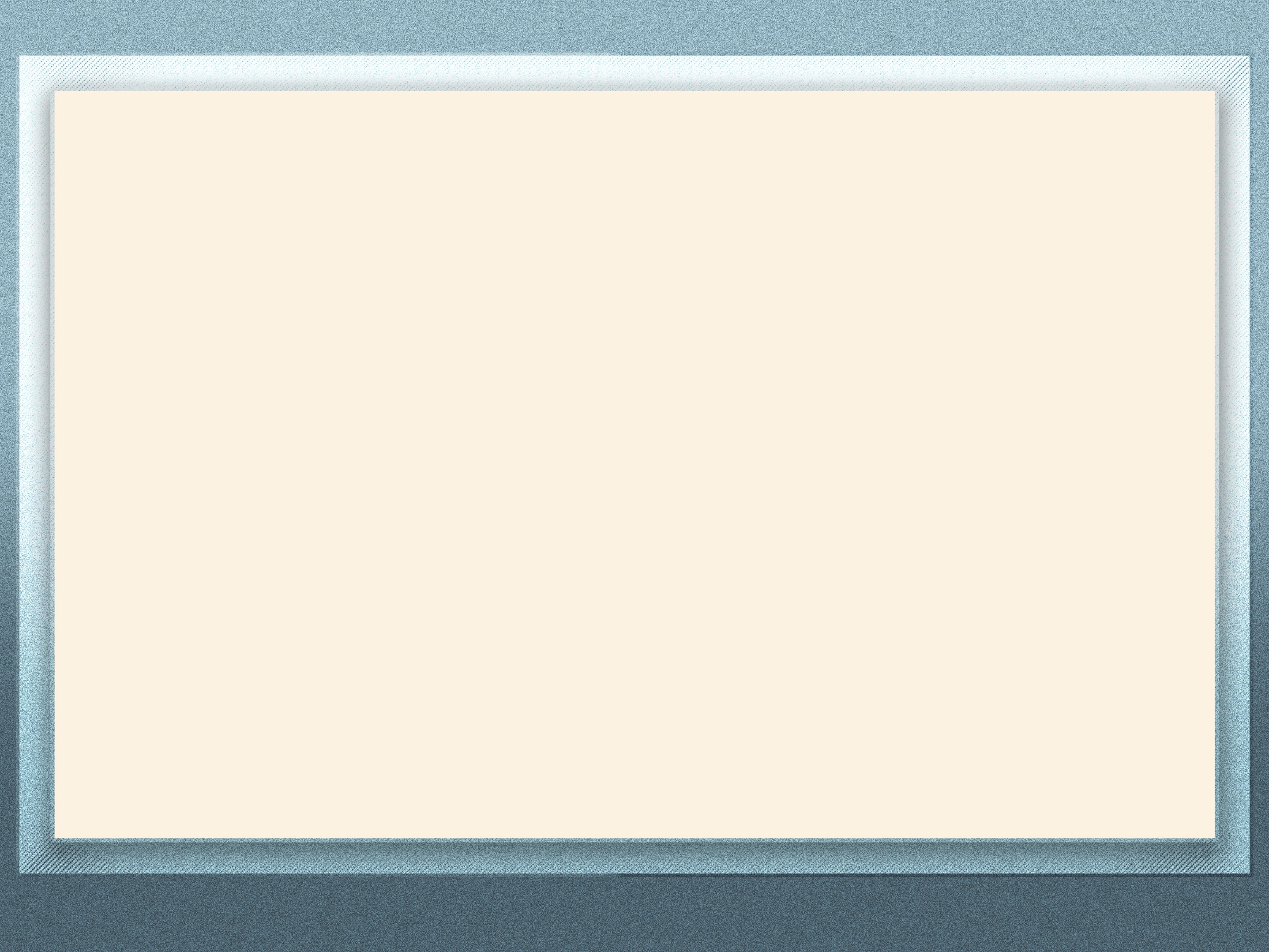 Виды заданий на уроках с УУД
коммуникативные:
Составь задание однокласснику
Оцени работу товарища
Работа в группах
«расскажи …», «объясни…», «прокомментируй…» и другое
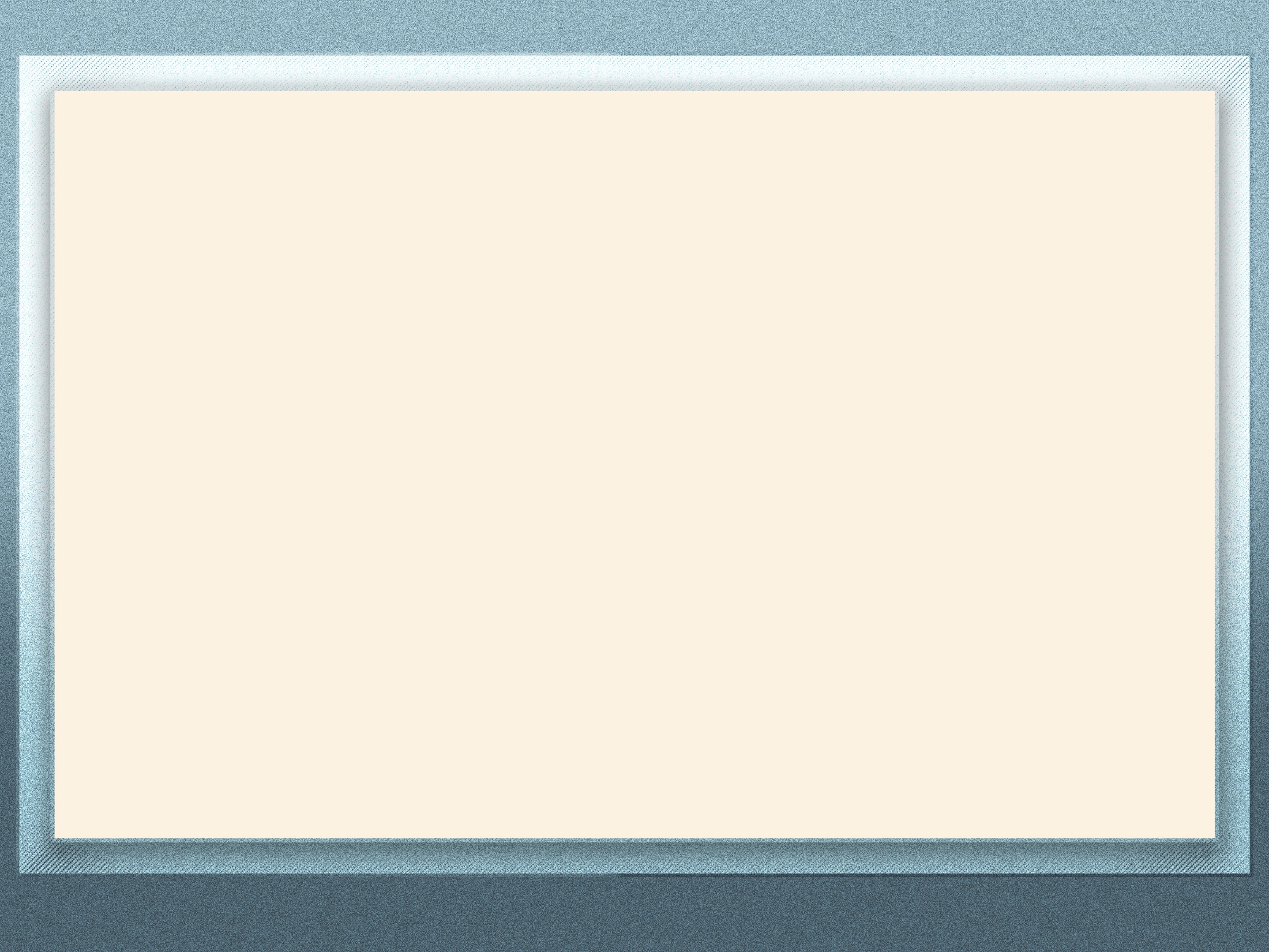 Русский язык
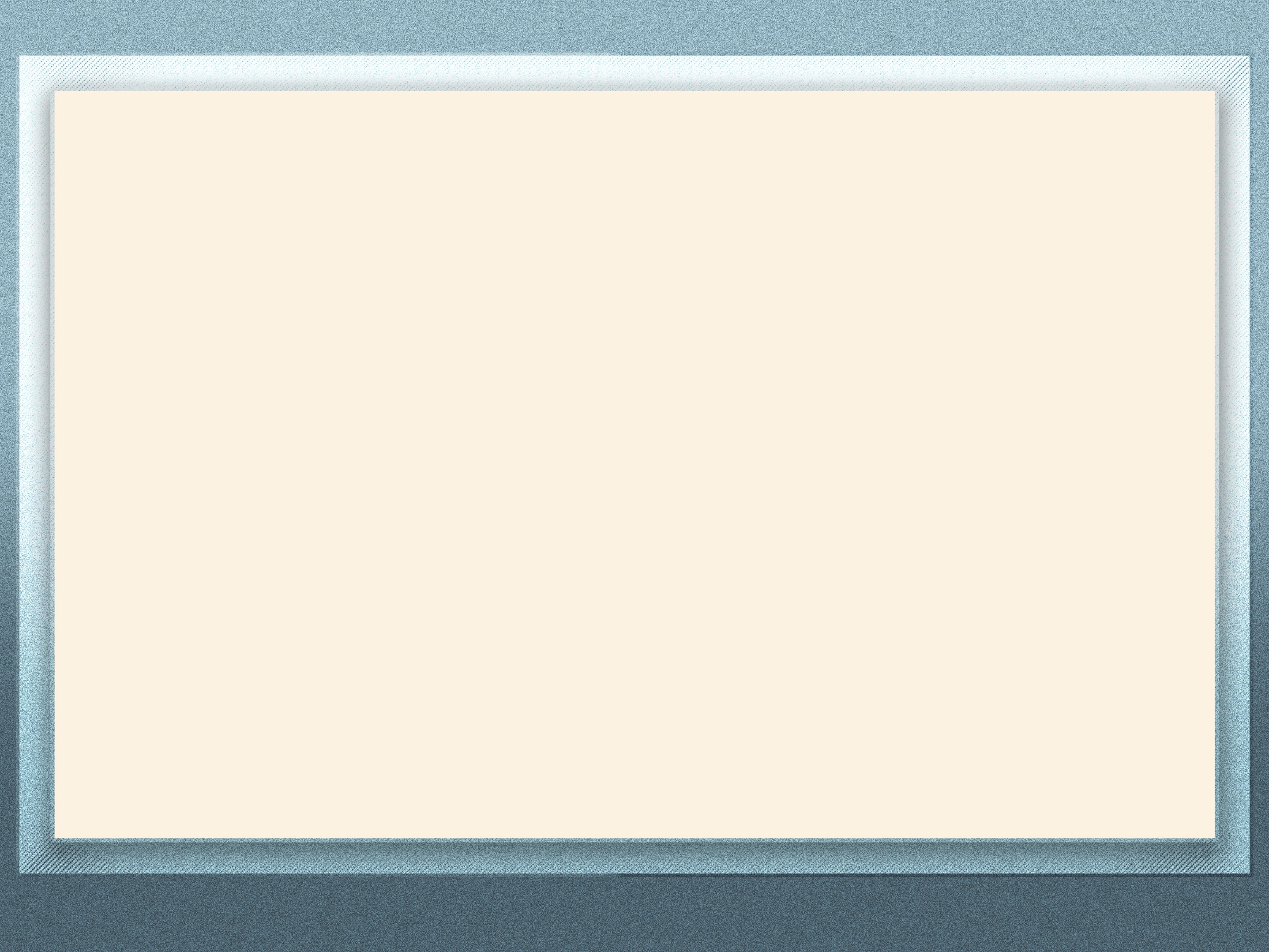 Окружающий мир
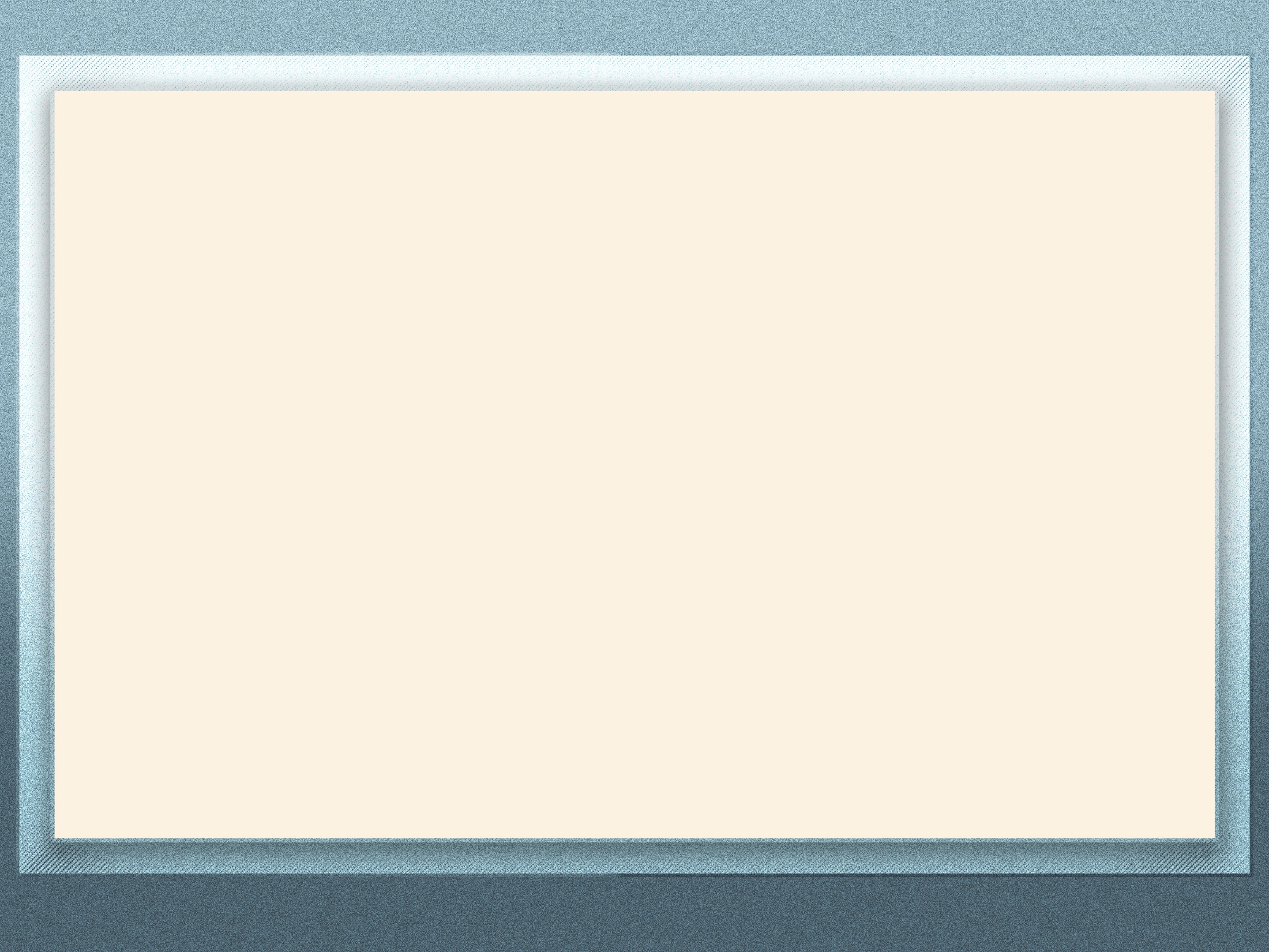 Литературное чтение
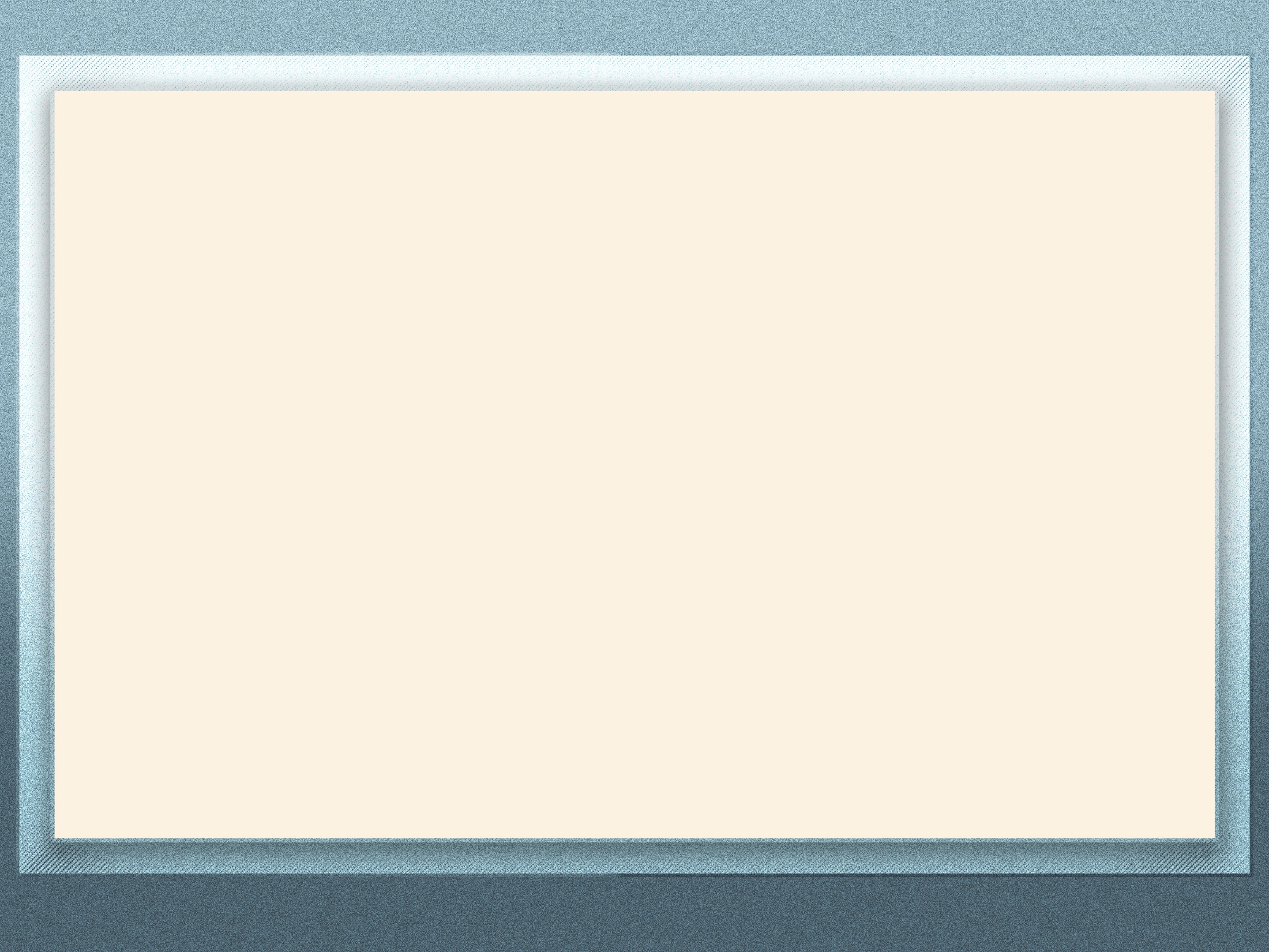 Английский язык
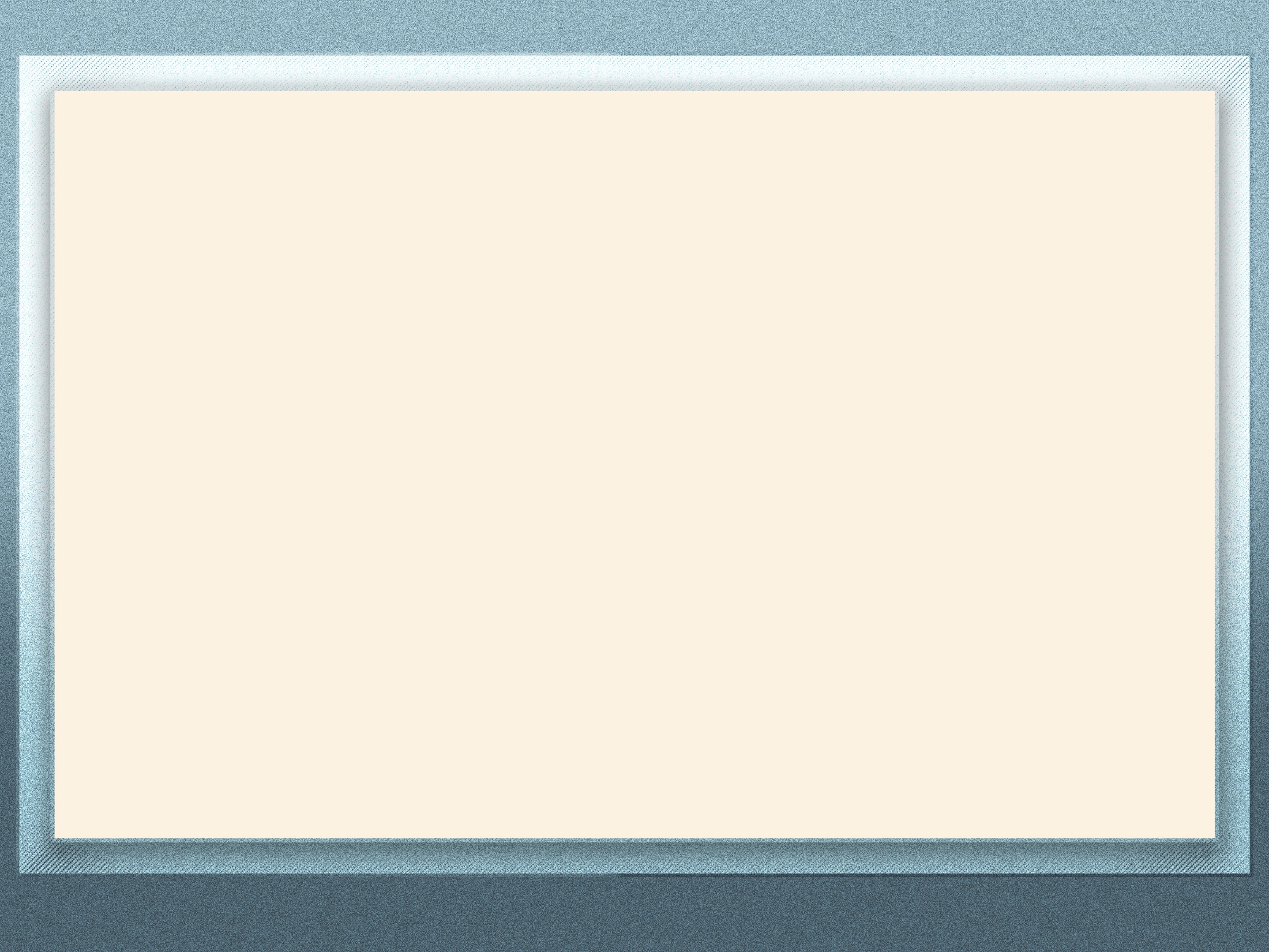 Изобразительное искусство
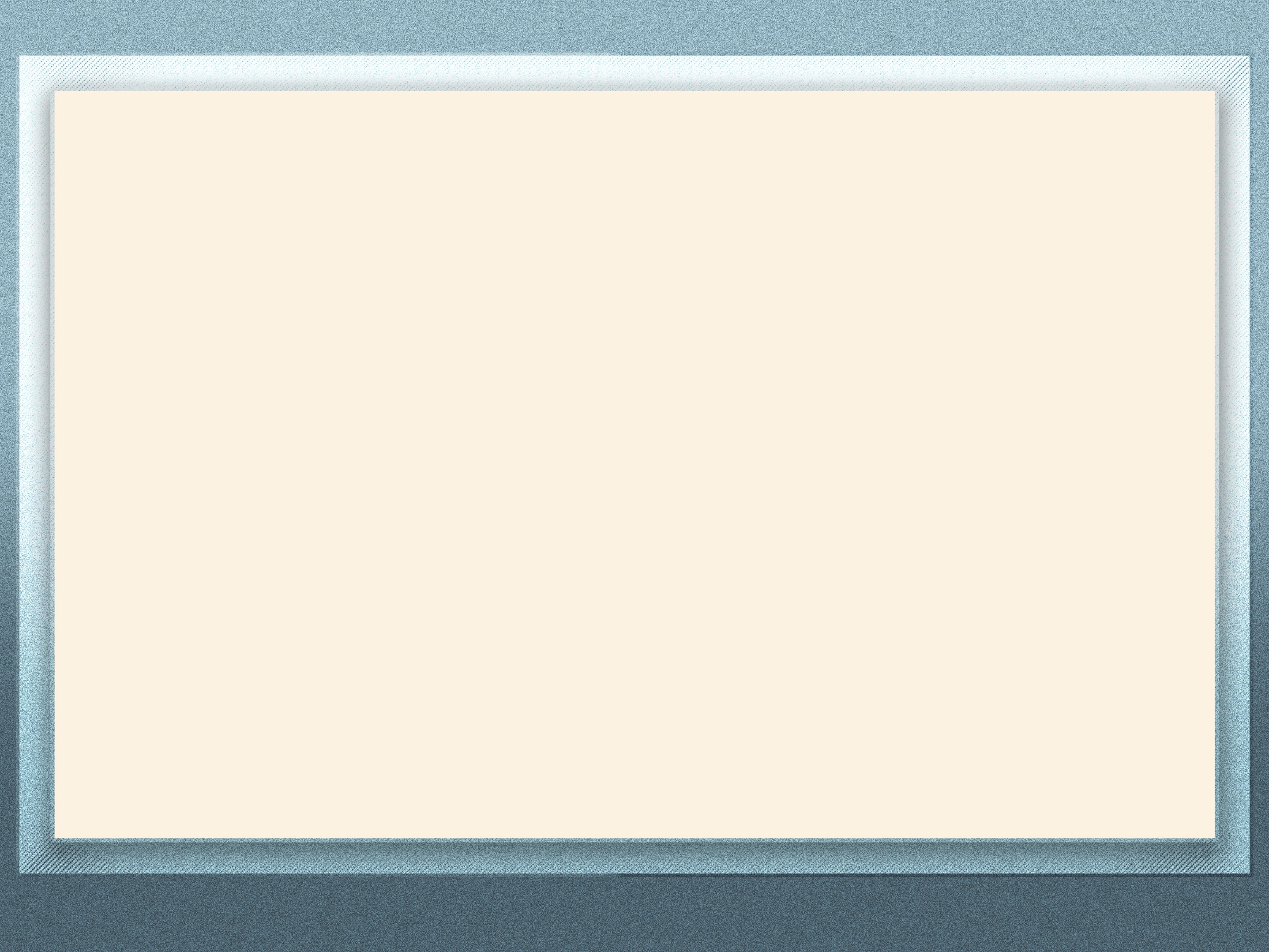 Универсальные учебные действия 
на ступени основного общего образования
задача основной школы
задача начальной школы
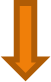 «учить ученика 
учиться»
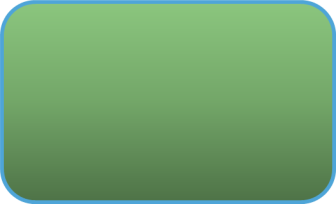 «учить ученика 
учиться в общении»
Задача должна быть трансформирована
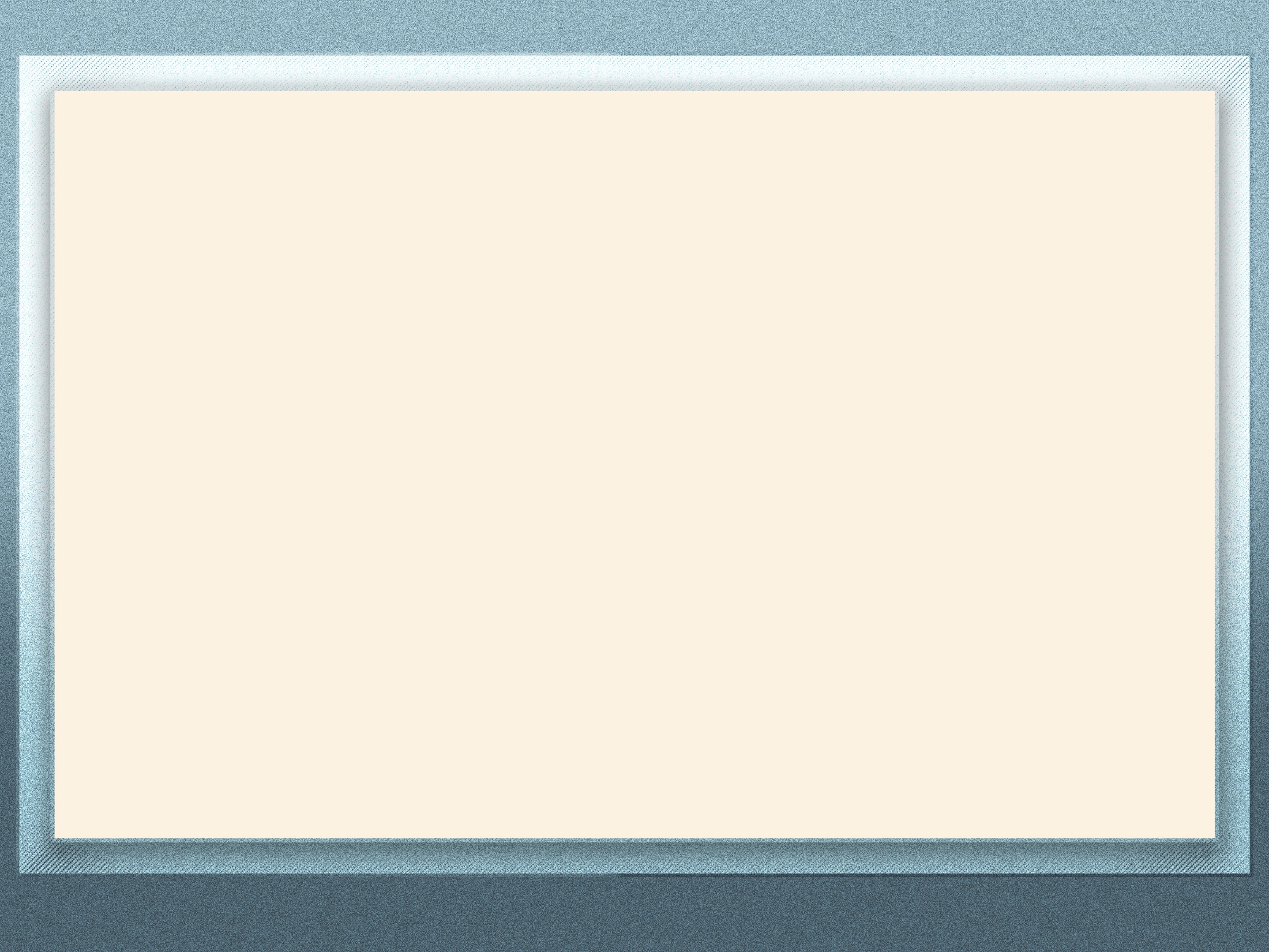 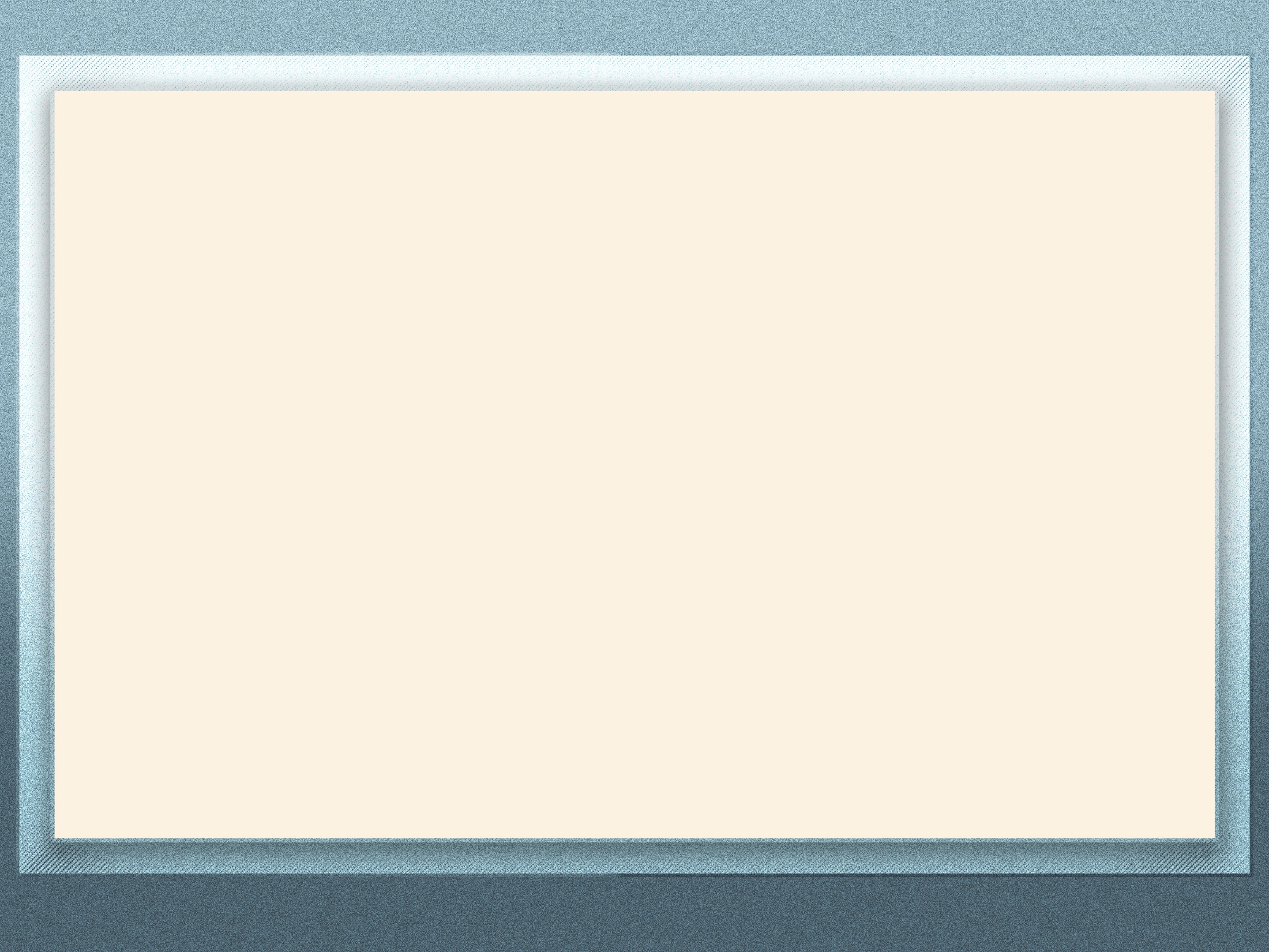 Технологии: 1. Информационно – коммуникационная технология2. Технология развития критического мышления
3. Проектная технология4. Технология проблемного обучения 5. Игровые технологии6. Модульная технология7. Технология мастерских8. Кейс – технология